VELKOMMEN 
PURE´KURS
Agenda
OM DYSFAGI
       Hvorfor
   Hva er det 
   Hvem får det
   Hvordan behandle
Tilberedning av Purekost
Praktisk
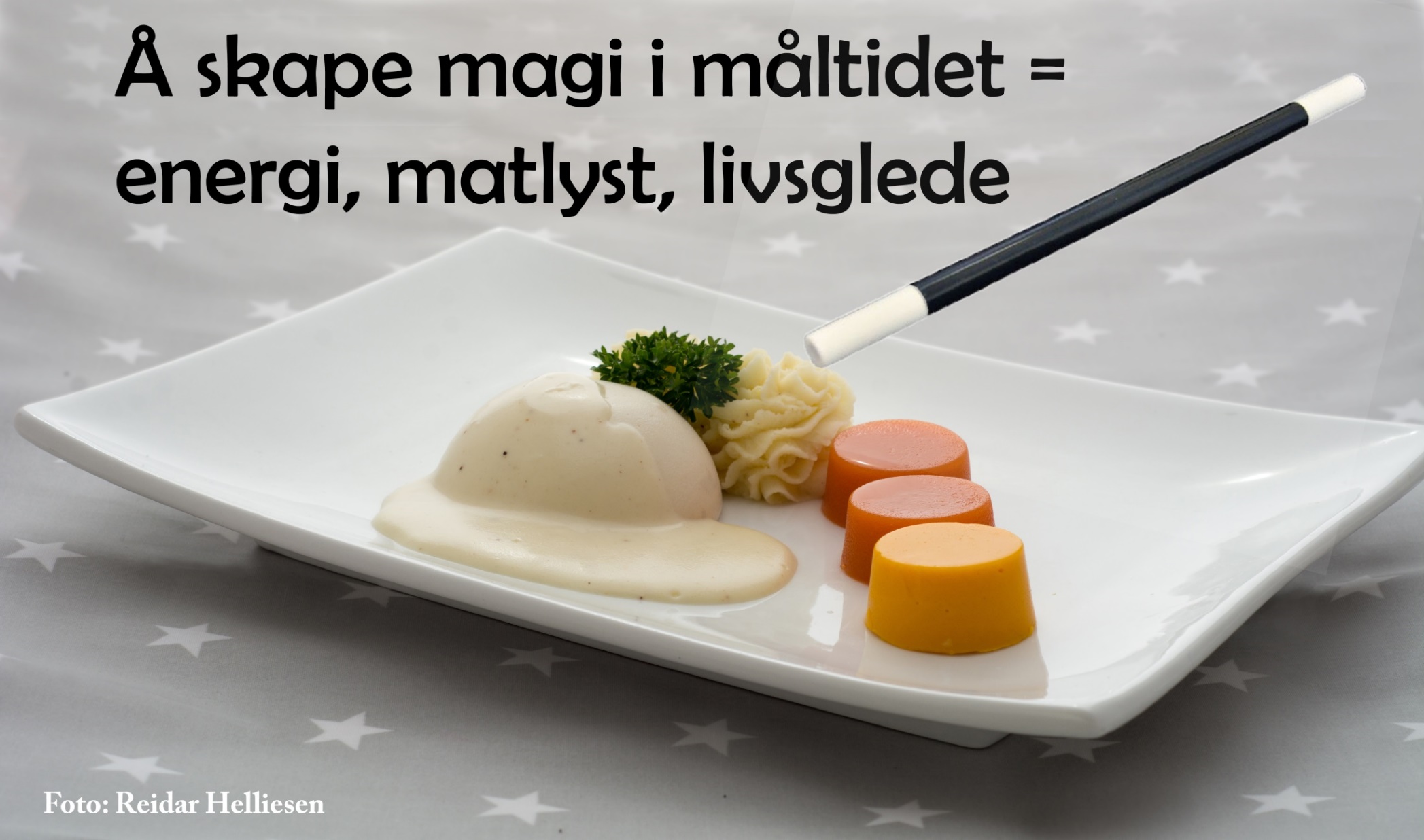 Behov
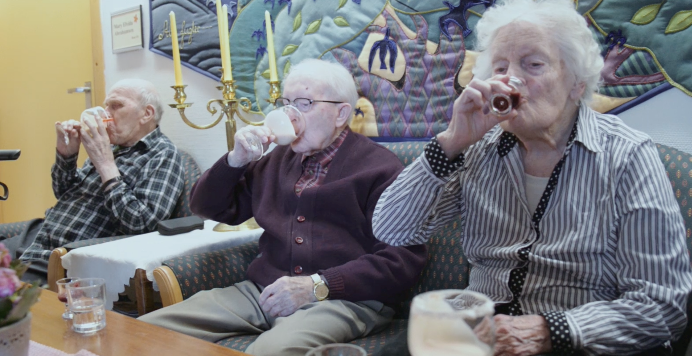 [Speaker Notes: I retningslinjen fremkommer også nærmere detaljering av forhold som bør kartlegges, f eks her en figur over faktorer som kan påvirke matinntak – eller ernæringsbehov]
Tverrfaglig samarbeid
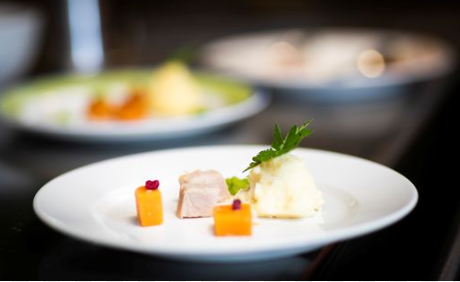 Elias underernæringskarusell
Tilak for forebygge underernæring
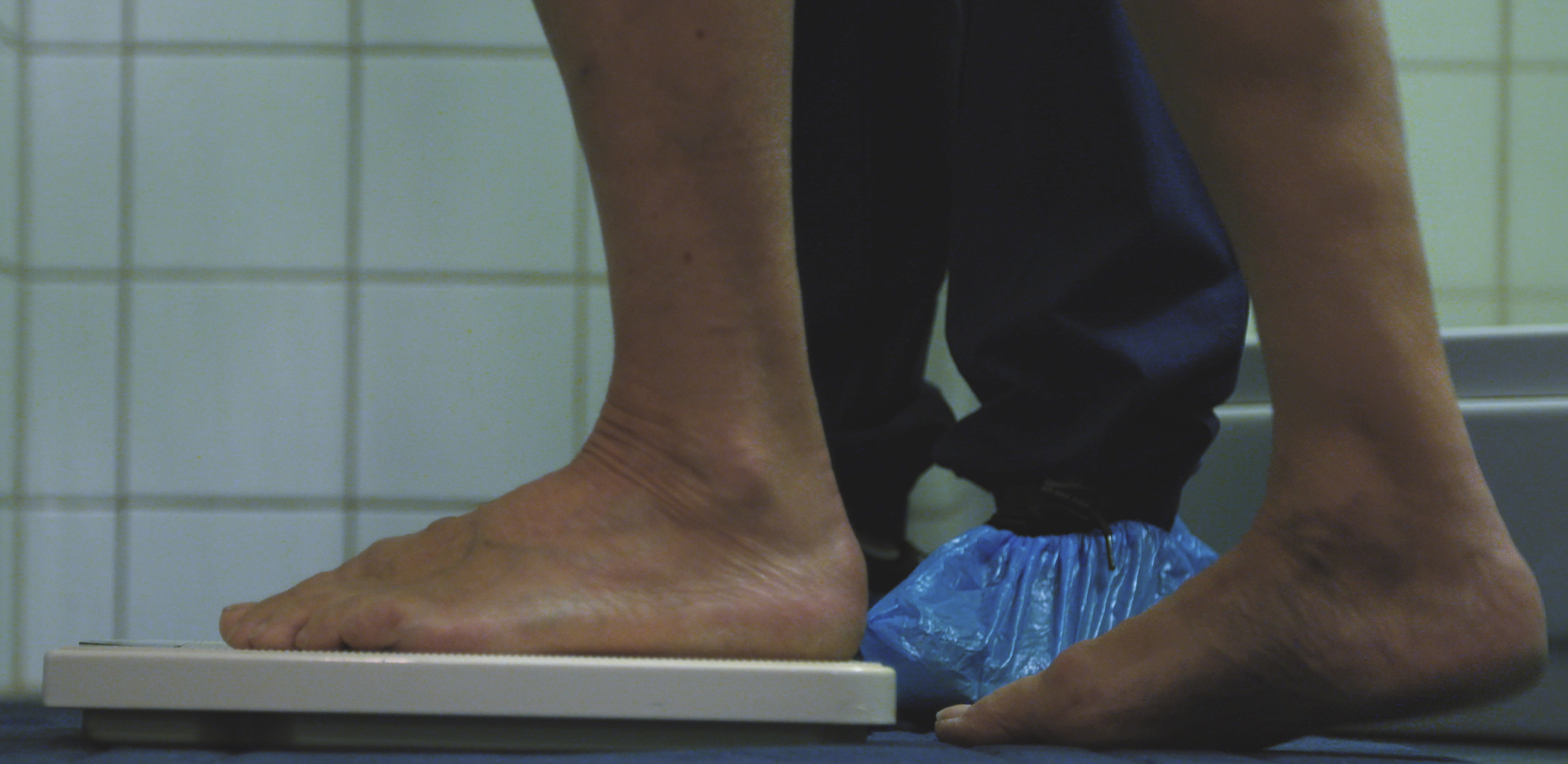 Foto: Cynergi AS
Faglige retningslinjer for forbygging og behandling av underernæring. Helsedirektoratet
Anatomi
1.Preorale fase
Omkring 70 prosent av alle stimuli og sanseinntrykk vi oppfatter i løpet av en dag skjer gjennom syns sansen.
Anatomi
Preorale fase
2. Orale fase
3. Faryngale fase
4. øsofage fase
7 sanser
Omkring 70 prosent av alle stimuli og sanseinntrykk vi oppfatter i løpet av en dag skjer gjennom syns sansen.
Hørsel
Balanse
Lukt
Smak
Muskel 
og ledd
Syn
Balanse
Årsak til dysfagi.
Tegn på dysfagi
Gjentagende lungebetennelser
Hyppige feberepisoder
Endret stemme etter måltider
Uønsket vektap
Hoste under eller etter måltider
Smerter ved svelging
Lang tid på å svelge ned maten
Tegn på dysfagi
Å leve med dysfagi kan ha en rekke uheldige helsemessige konsekvenser for enkeltpersoner,
((Holm, L. (2003). (Red.) Mad, mennesker og måltider – samfunnsvitenskabelige perspektiver. København: Munksgaard)):
Å leve med dysfagi kan ha en rekke uheldige helsemessige konsekvenser for enkeltpersoner,
((Holm, L. (2003). (Red.) Mad, mennesker og måltider – samfunnsvitenskabelige perspektiver. København: Munksgaard)):
Å leve med dysfagi kan ha en rekke 
uheldige helsemessige konsekvenser
x3 høyere dødelighet dysfagi + lungebetennelse
((Lundqvist. B. (2015). Sykebesvær øger dødelighed. Fagbladet. Hentet fra: http://www.e-pages.dk/foa/466/))
Å leve med dysfagi kan ha en rekke 
uheldige helsemessige konsekvenser
Behandling av dysfagi 
– riktig matkonsistens og spiseteknikker.
Kartlegging av problemområdet 
Deretter er det viktig å finne den sikreste måten den enkelte kan spise/svelge på.
Maven inntil bordet
Armene godt støttet
Bena godt i gulvet
Haken ned mot brystet
Tverrfaglig team.
Kokk og kjøkken
Klinisk ernæirngs
fysiolg
Ledelsen
Post/
matvert
Ergo-terapeut
Logoped
Lege
Pasient pårørende
Helsefag
arbeider
Tverrfaglig team.
Kjøkkenfaglig leder skal sørge for at maten tilfredsstiller ernæringsmessige kvalitetskrav, og at måltidene som tilbys er innbydende og attraktive. 

Kjøkkenpersonalet skal blant annet ha kunnskap om og rutiner for mat og måltider i tråd med anbefalingene i Kosthåndboken.
Ledelsen
Post/
matvert
Ergo-terapeut
Logoped
Lege
Helsedirektoratet, Ernæring kosthold og måltider i helse og omsorgstjenesten. Sist faglig oppdatert: 14. juni 2016
Internasjonalt rammeverk for konsistenser (IDDSI)
Internasjonalt rammeverk for konsistenser (IDDSI)
Helsedirektoratet (2018). Kosthold ved dysfagi (tygge- og svelgevansker) [nettdokument]. Oslo: Helsedirektoratet (sist faglig oppdatert 05. oktober 2018, lest 10. februar 2021).
Ernæring ved lavt matinntak
Ernæringstrappen -Prioritering av ernærngstiltak
Kilde for ernæringstrappen: Kosthåndboken 2012
((O. Farrer, BSc Hons, APD, PhD Student, C. Olsen, MDiet, APD, Clinical Dietitia, K. Mousley, MDiet, Dietitian—New graduate, E. Teo, MEdu, APD, Foodservice Dietitian “Does presentation of smooth pureed meals improve patients consumption in an acute care setting: A pilot study”, 2015))
Et pilotstudie viser at innføring av naturtro purémat ga en økning i matinntaket med 50% !
GELEA COLD
KOSTNADER
SÅ TIL GRYTENE